Reference Specification EG(System Spec EG)
Toshikazu Ohiwa
2019.07.16
[Speaker Notes: As we talked about in SAT and in the morning, there is a gap with the product.

Today I will report the current status of EG's efforts.

Do not spend much time, please give me a short time]
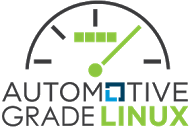 Priority of filling the gap between product and AGL
Ex. Priority of Low grade products based on Browser

High Priority　：　For OEM Common（Standard Soft.）
Middle Priority：　For Common Grade
Low Priority　：　For High Grade
High Priority
Toyota
Middle Priority
Low Priority
Legend
Gap： Use API number of each function for product and AGL
2
＊Cover rate=API number of AGL / API number of Product
[Speaker Notes: This page is Priority of filling the gap between product and AGL.
The product here is equivalent to a product for Toyota..
Then Comparison was made by the number of APIs.

Having a gap means that the requirements are not enough.
So, We will respond in the required functional order.
This table is one of the examples.
Finally, the specs for all functions are described..]
For the second half of this year
Gap size at each OEM is different
Implementation priority at each OEM is different

⇒　 We will decide the order to describe among OEM  
        members.

Before the discussion among members, ・・・
In progress
・Browser   
   <https://confluence.automotivelinux.org/display/RS/HTML+Rendering+Engine>
・SDL
・System(Base System)
   Resource Management, Power Management, Device Management, etc.
[Speaker Notes: Gap size at each OEM is different

The base system provides the basic functions needed as a system.
So, We Toyota will plan to contribute the product equivalent code of this part.

I will describe the requirements for these functions.
However, I think it is not easy to fit in with other existing AGL features.
So, I will talk about how to merge.]